Tiết 4
Nói và nghe
Nghe kể chuyện
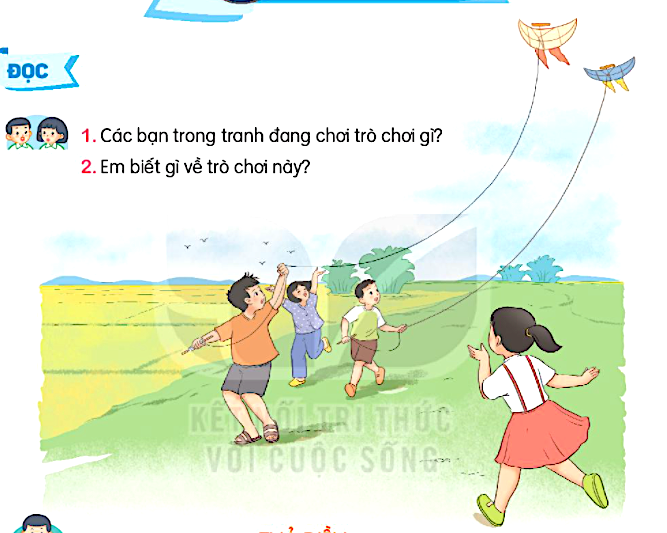 Chúng mình là bạn
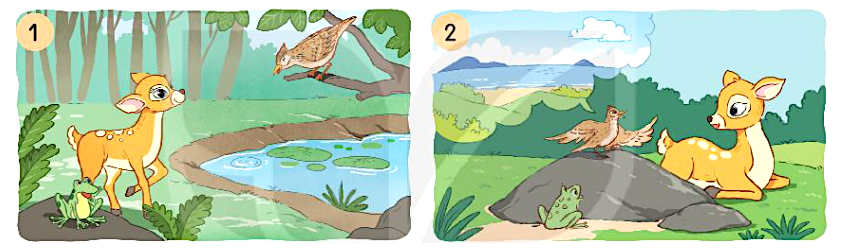 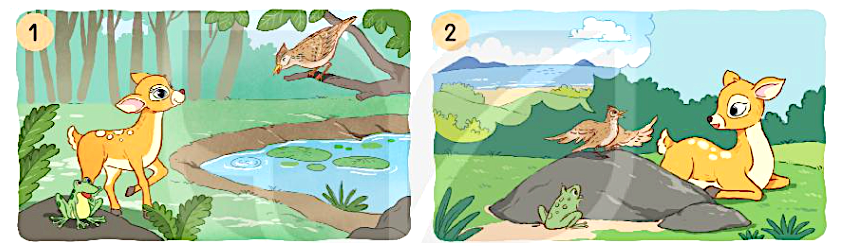 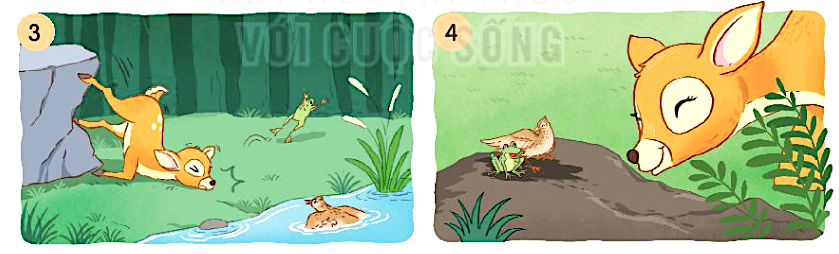 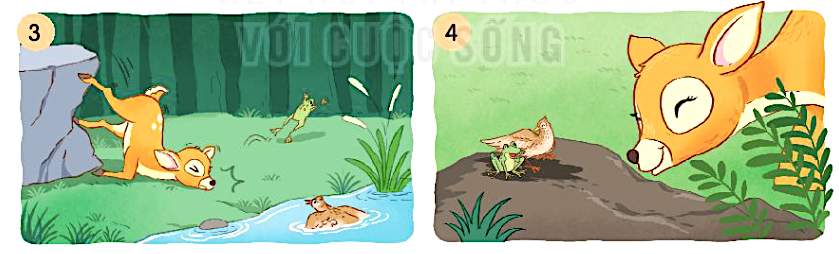 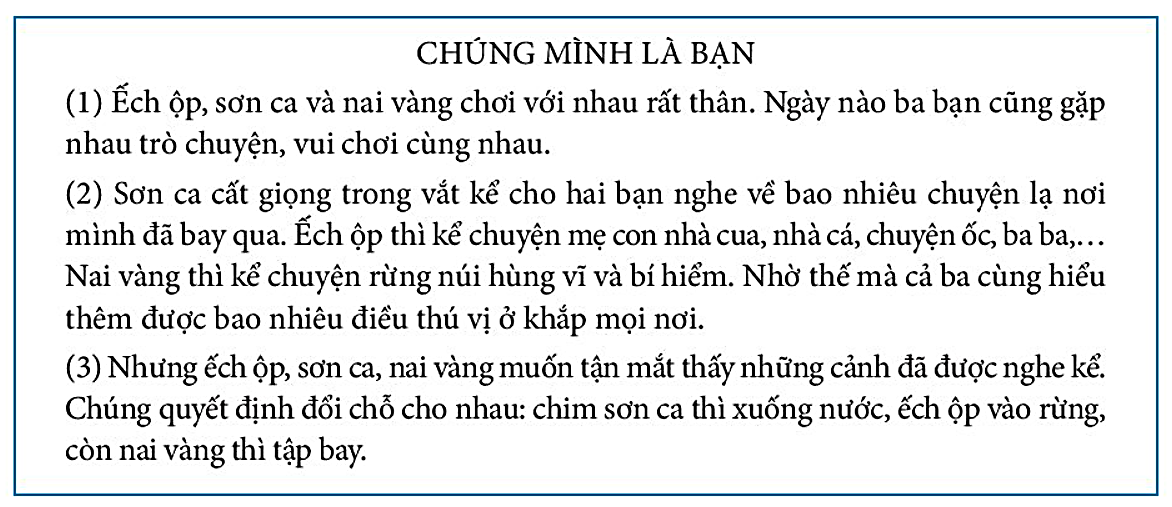 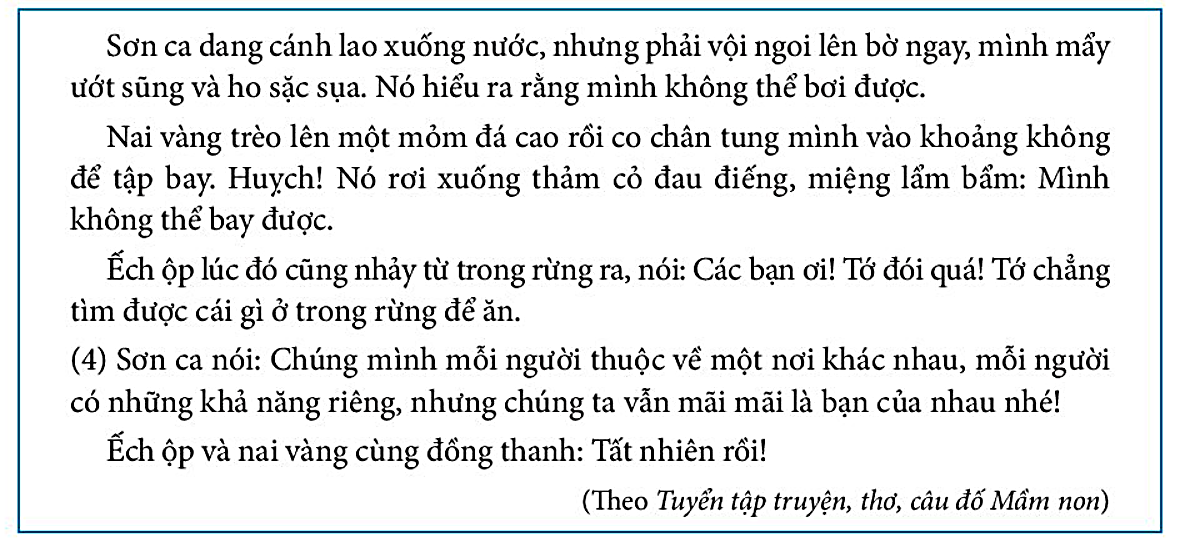 Chọn kể 1 - 2 đoạn của câu chuyện.
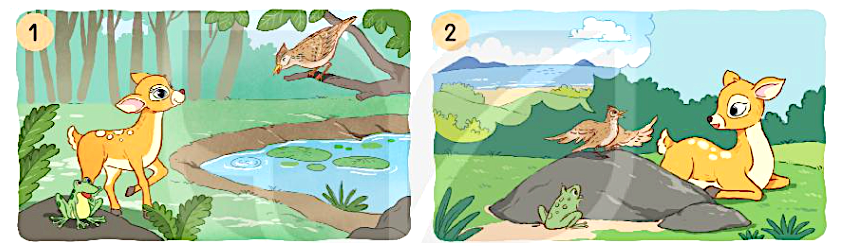 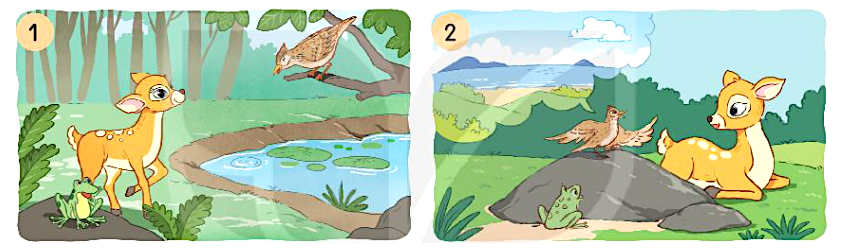 Trong câu chuyện, những bạn nào chơi thân với nhau?
Ba bạn thường kể cho nhau nghe những gì?
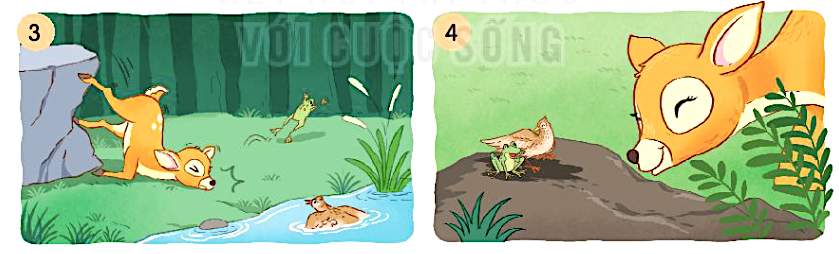 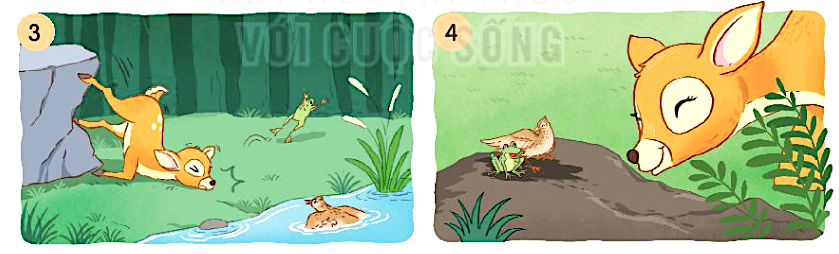 Ba bạn nghĩ ra cách gì để tận mắt thấy những điều đã nghe?
Ếch ộp, sơn ca và nai vàng đã rút ra được bài học gì?
Trò chơi ô cửa bí mật
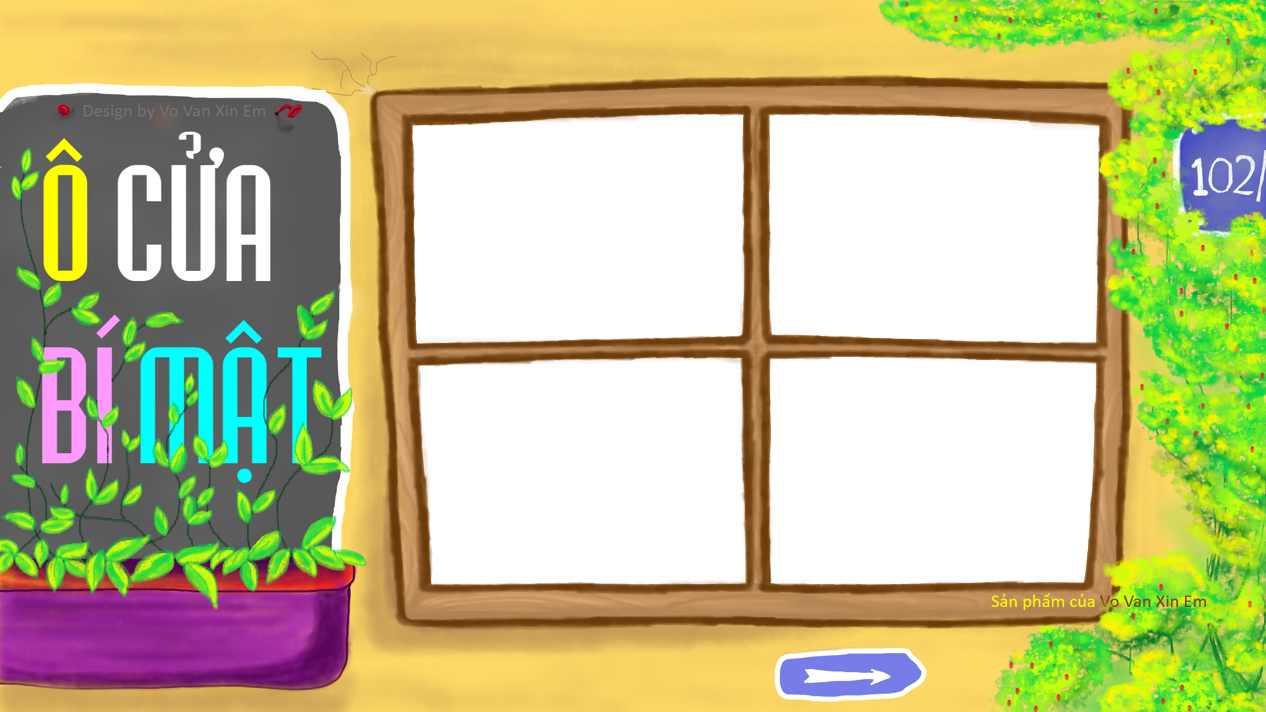 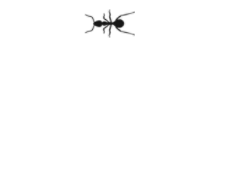 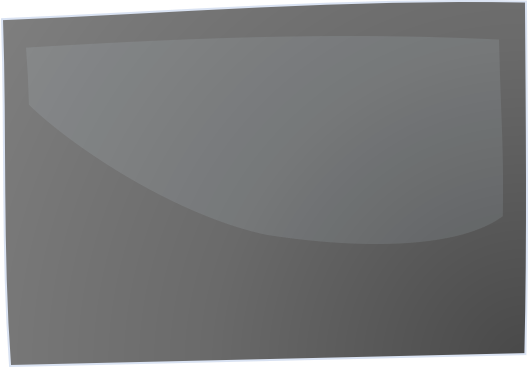 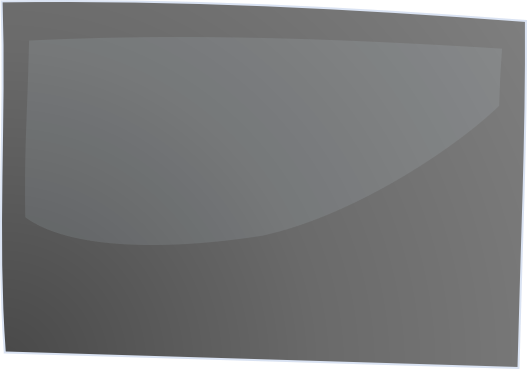 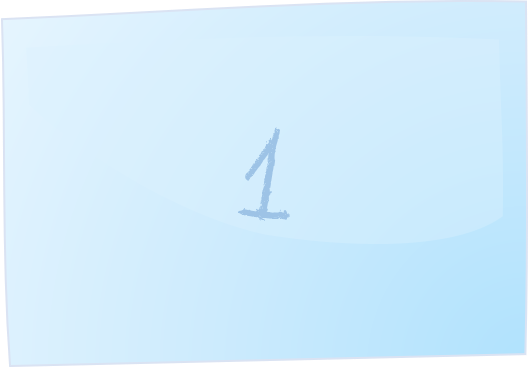 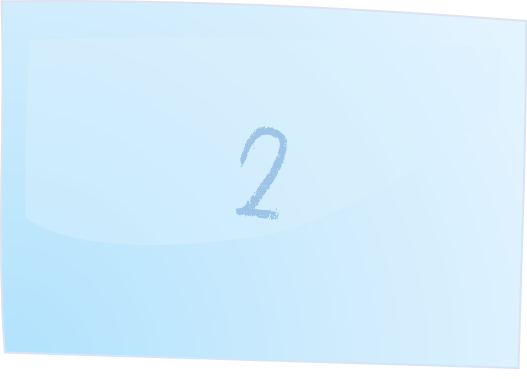 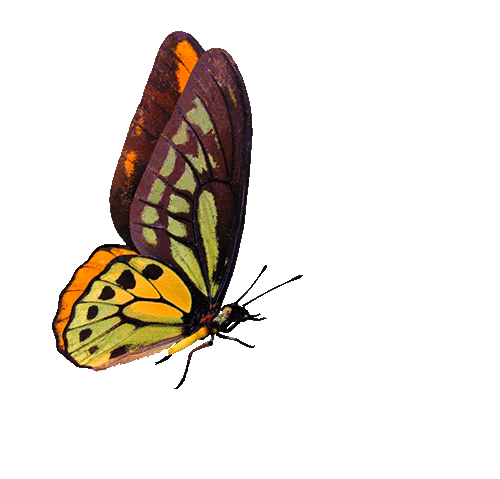 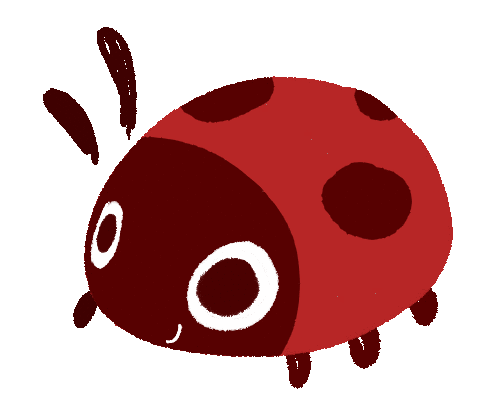 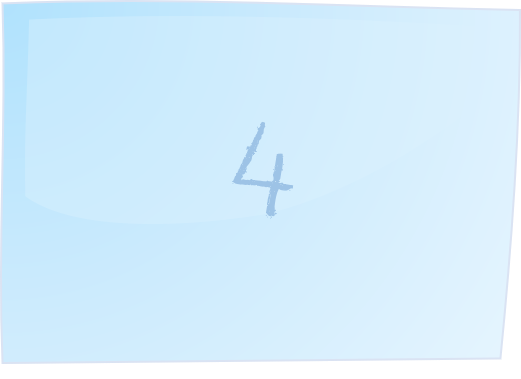 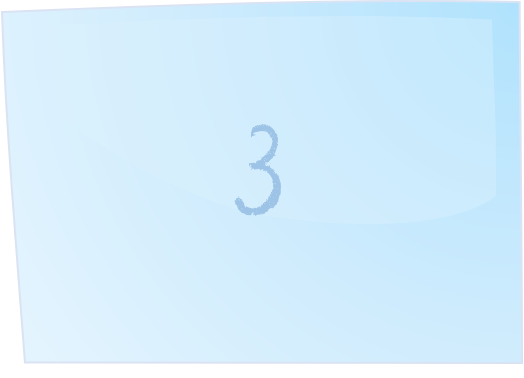 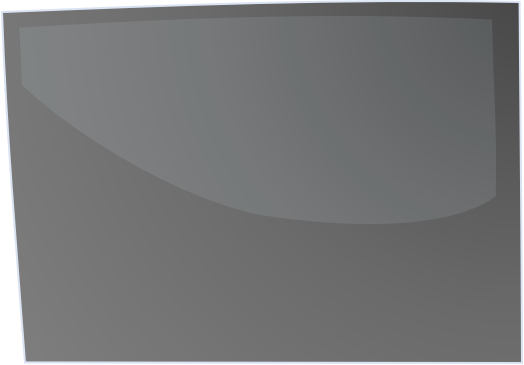 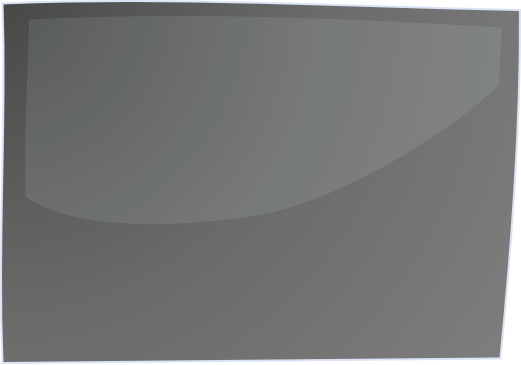 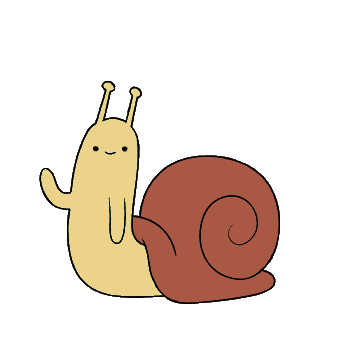 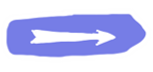 [Speaker Notes: Bài giảng thiết kế bởi: Hương Thảo - tranthao121006@gmail.com]
1. Ếch ộp, sơn ca và nai vàng chơi với nhau như thế nào?
Đáp án: 3 bạn chơi với nhau rất thân
2. Ba bạn thường kể cho nhau nghe những gì?
Đáp án: kể về những điều thú vị ở khắp mọi nơi
3. Ba bạn nghĩ ra cách gì để thấy tận mắt những điều đã nghe?
Đáp án: 3 bạn quyết định đổi chỗ cho nhau: sơn ca xuống 
 nước, ếch ộp vào rừng, nai vàng tập bay
4. Ếch ộp, sơn ca và nai vàng đã rút ra bài học gì?
Đáp án: Mỗi người thuộc về nơi khác nhau, có khả năng riêng cần làm những điều phù hợp với khả năng của mình.
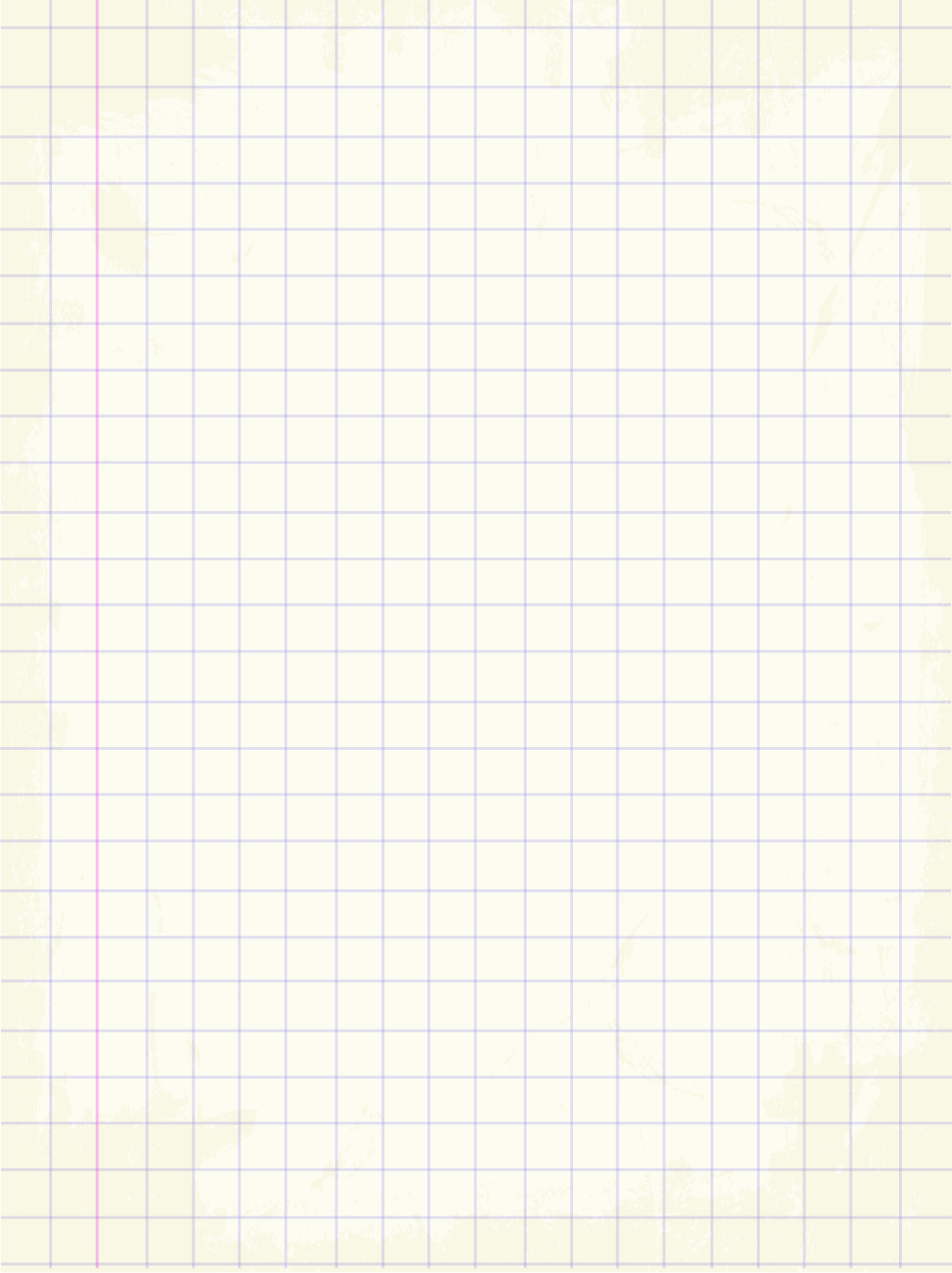 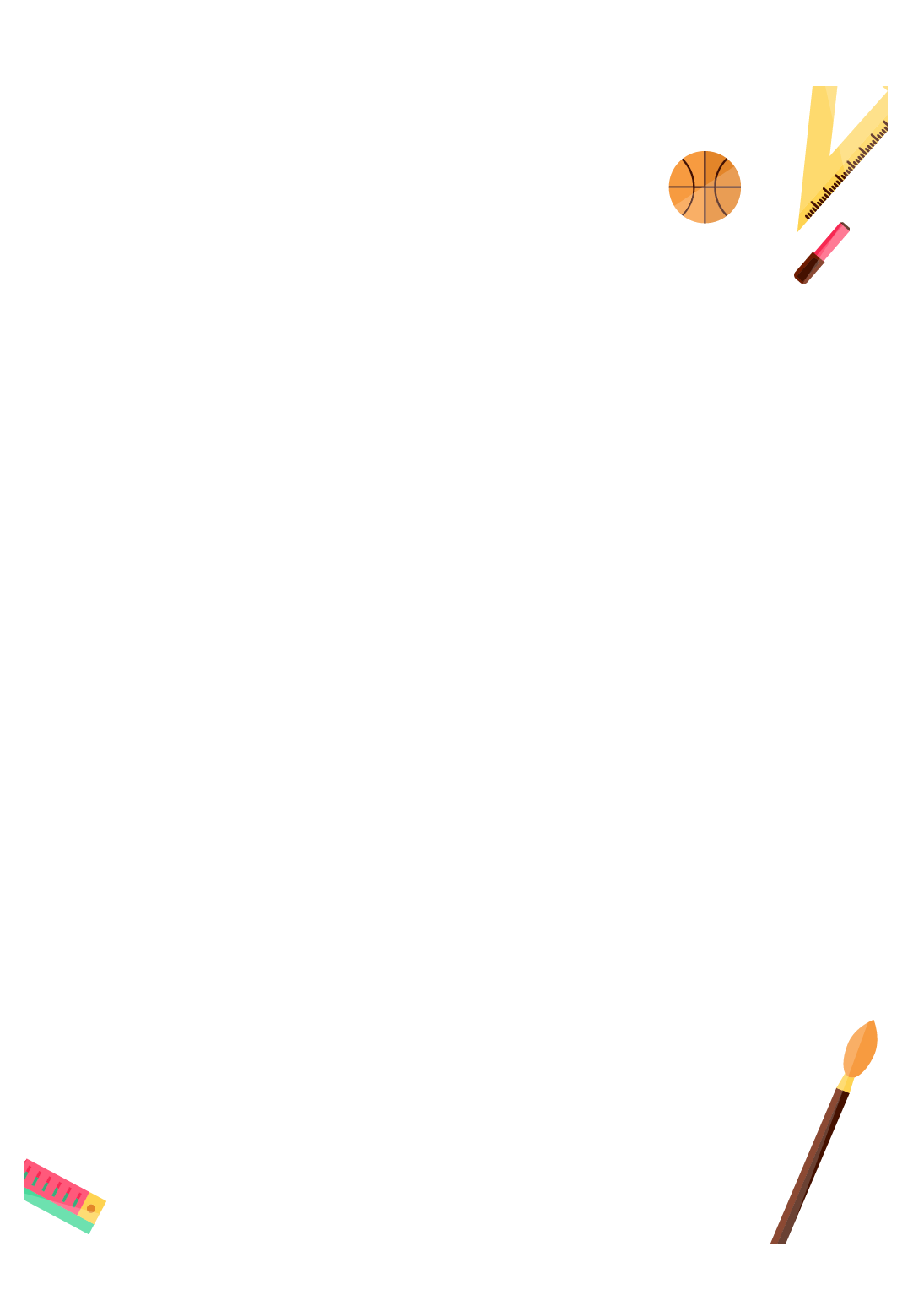 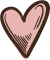 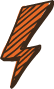 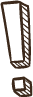 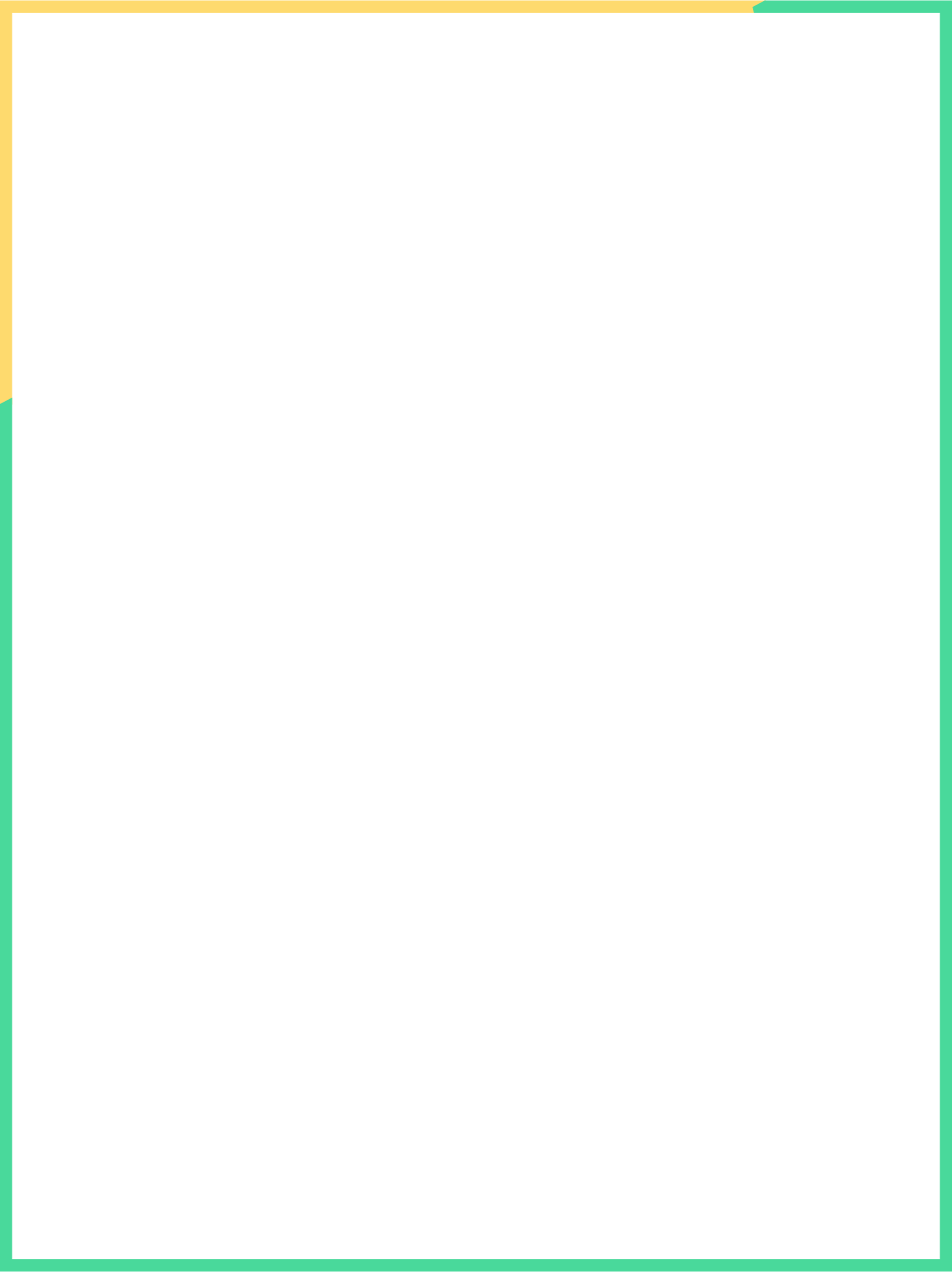 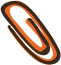 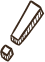 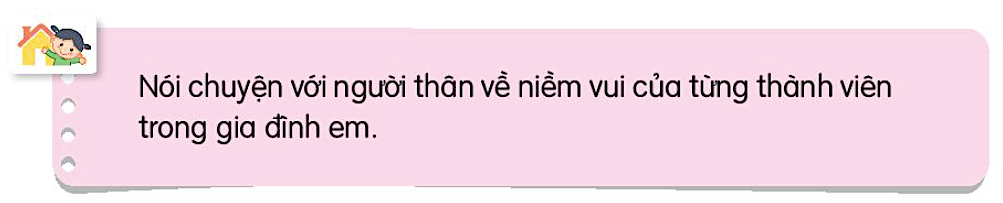 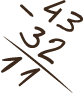 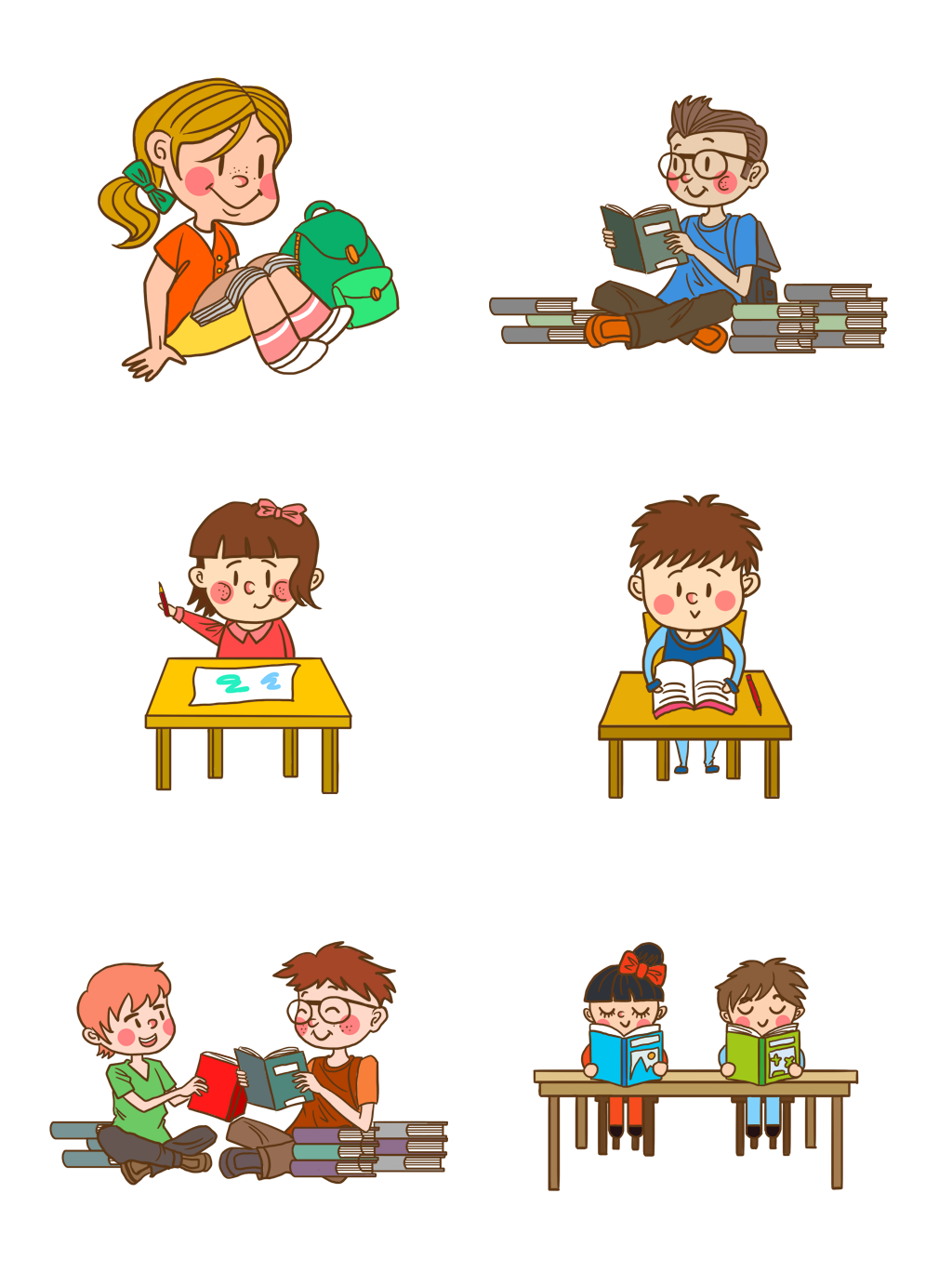 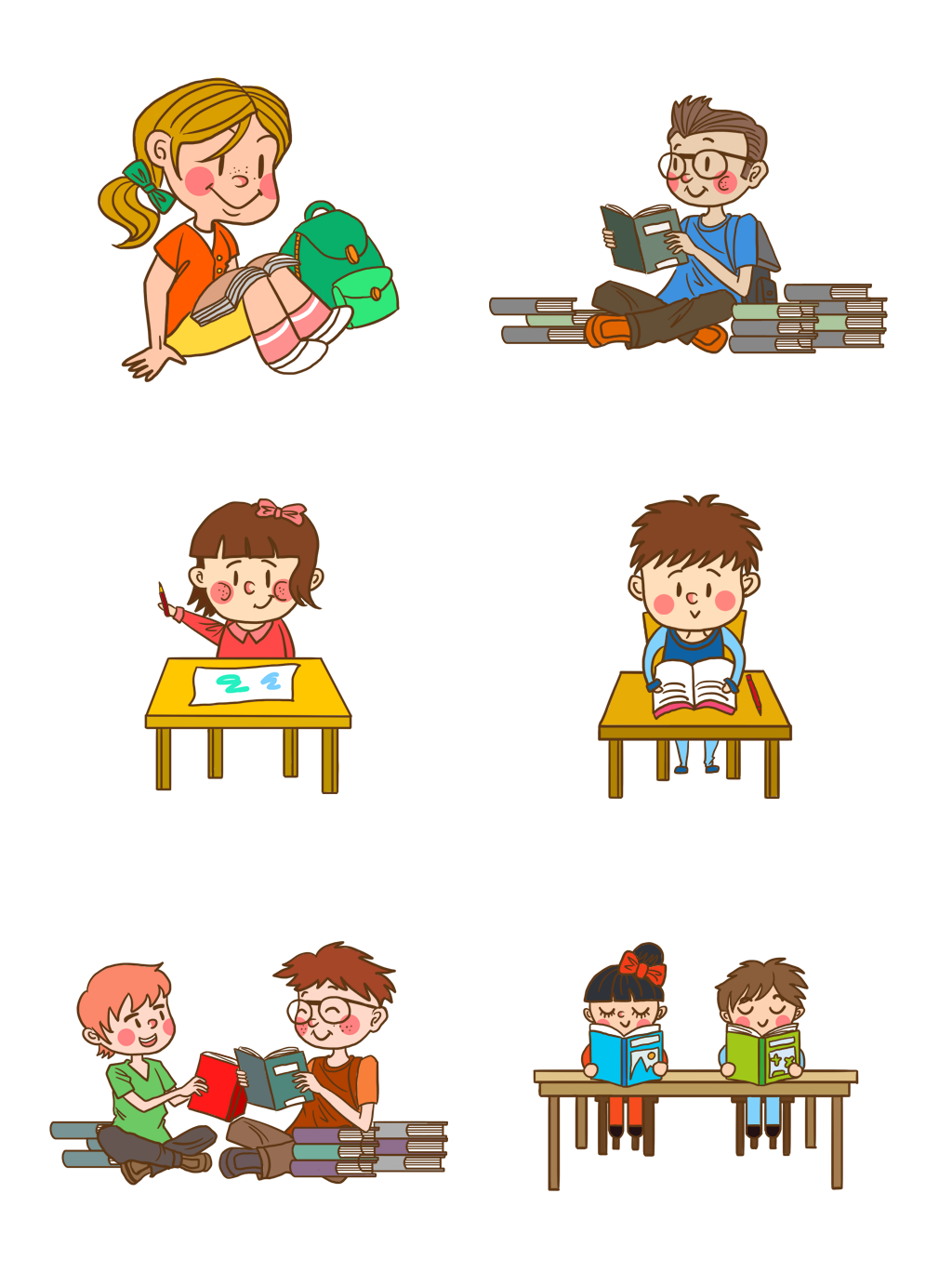 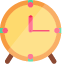 Kể  cho người thân nghe câu chuyện:
“Chúng mình là bạn”
[Speaker Notes: Bài giảng thiết kế bởi: Hương Thảo - tranthao121006@gmail.com]